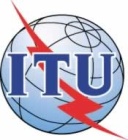 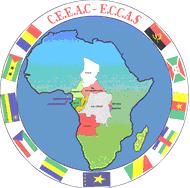 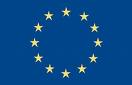 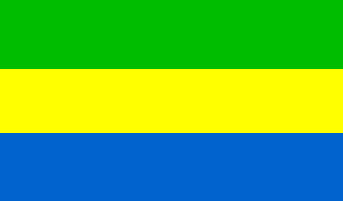 HAMONISATION DES REGLEMENTATIONS NATIONALES des TIC EN AFRIQUE CENTRALE
Atelier de validation du cadre de référence et des lois-types de la CEEAC
Libreville, (Gabon ) : 11 au 14 avril 2011 ,
Gaston Zongo, Consultant
Business Intelligence & Development Support Network
gaston.zongo@bids-net.com
1
3. Cadre de référence pour Autorisations
3.1.   Objectifs poursuivis
3.2. 	Principes directeurs
3.3. 	Lignes directrices de rédaction de la loi-	type
3.4.	Innovations
2
3.1.   Principaux objectifs poursuivis
Faciliter la migration de la structure du marché d’une intégration verticale vers une intégration horizontale,

Faciliter la libre prestation des services de communications électroniques dans la Communauté; 

Accélérer la libéralisation et promouvoir la concurrence sur les tous les segments du marché,

Faciliter aux nouveaux entrants l’entrée sur le marché

Promouvoir la neutralité technologique dans la production et la fourniture de services au profit des consommateurs
3
3.2.   Principes directeurs pour l’élaboration de la loi-type
Les régimes d'autorisations générales et de licences individuelles seront ouverts, transparents et non discriminatoires dans la Communauté;  

 Cohérence et compatibilité avec les principes de liberté d’ établissement et de prestation de services dans la communauté

Réglementation la moins contraignante possible

 Priorité donnée aux régimes d'accès au marché ne nécessitant pas d'autorisations ou reposant sur des autorisations générales, complétées, le cas échéant, de droits et d'obligations nécessitant des licences individuelles pour les aspects qui ne peuvent pas être correctement couverts par des autorisations générales
4
3.2.   Principes directeurs pour l’élaboration de la loi-type
Contrôle (régulation ex ante) des entreprises ayant une puissance significative
Obligation de service universel  
Taxes et redevances définies selon des critères objectifs , transparents et non discriminatoires
Restriction du nombre de licences individuelles à des cas préalablement définis
Traitement égal aux entreprises opérant dans les pays tiers de la communauté
Tenir compte des besoins de liaison inter-Etats
5
3.3. Lignes directrices de rédaction de la loi-type
Champ d’application
Droits liés à l’autorisation:
Obligations d’accès et d’interconnexion pour les réseaux ouverts au public
Eligibilité pour les missions du service universel 
Accès aux ressources rares (fréquences, numéros, etc.)
Droits de passage
Conditions liées à l’autorisation
La participation au financement du service universel,
L’interopérabilité des services et des interconnexions des réseaux,
L’accessibilité et portabilité des numéros,
La protection de la vie privée et des mineurs, 
La transmission obligatoire de certains programmes radio et télévision,
6
3.3. Lignes directrices de rédaction de la loi-type
Conditions liées à l’autorisation (suite)
Les exigences en matière de protection de l’environnement, de planification urbaine et d’aménagement du territoire,
L’imposition éventuelle des taxes administratives,
Les restrictions relatives à la transmission des contenus illégaux

 Taxes administratives et redevances
Redevance pour utilisation des ressources rares
Harmonisation et normalisation internationale
Coopération internationale
Analyse de marché
Travaux de réglementation
7
3.4. Innovations
Champ d’application (tous les types de réseaux à l’exception des contenus)
Guichet unique recommandé pour raccourcir les délais de traitement des dossiers d’octroi de licence et d’autorisation
Comité technique pour les questions d’harmonisation
Règlement des questions transfrontalières
Coordination des positions des États membres (Traité de la CEEAC)
8
Merci de votre attention
9